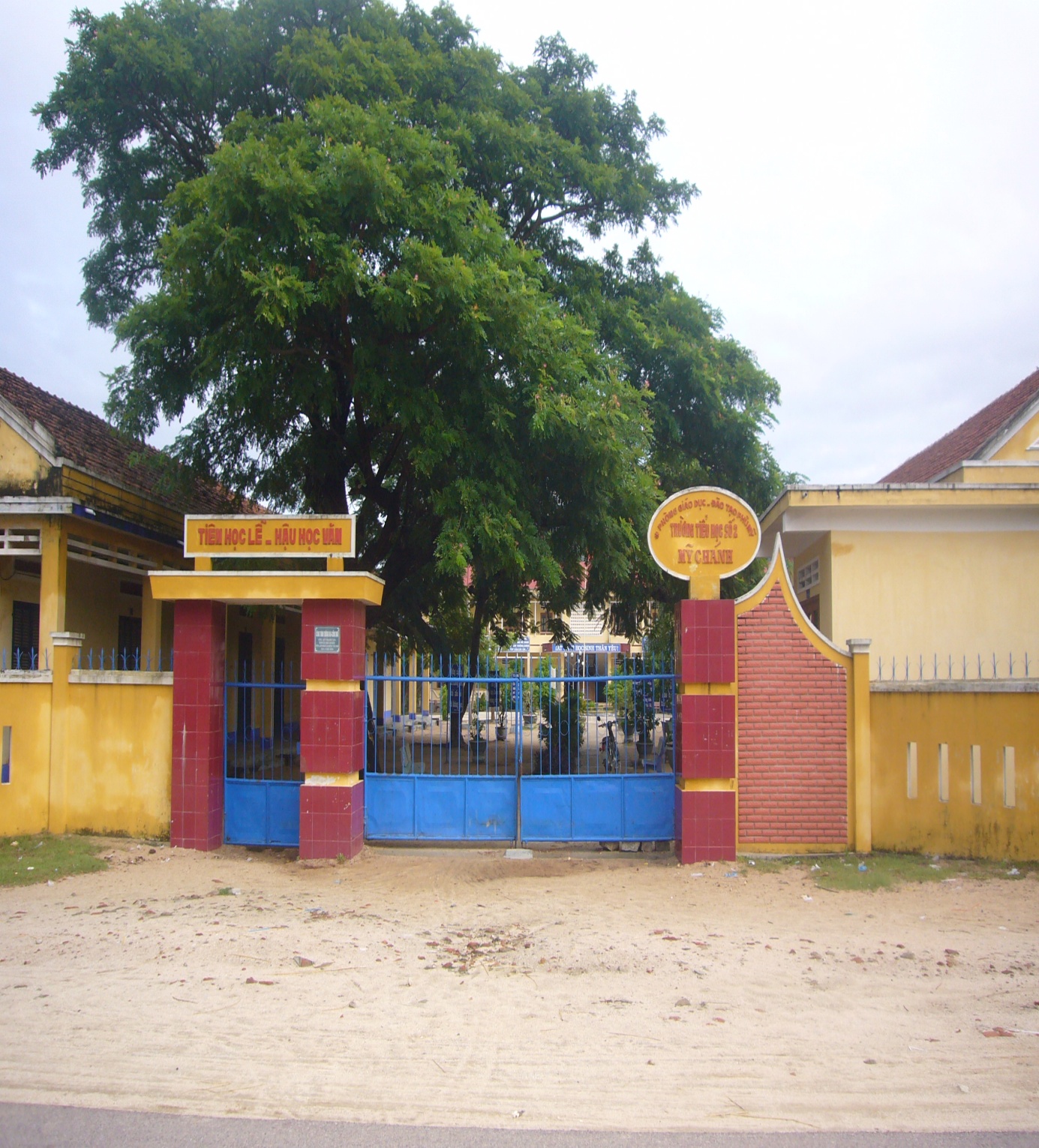 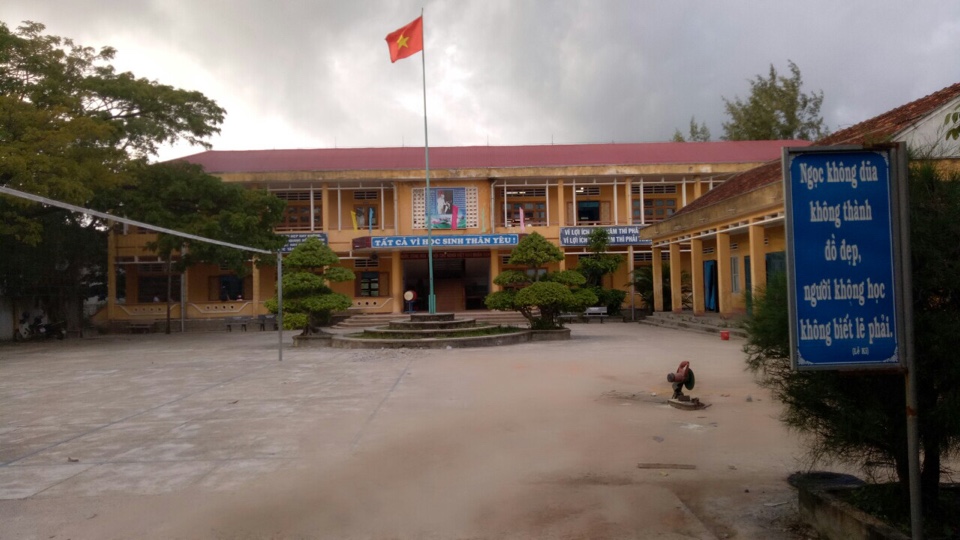 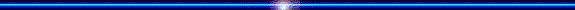 UBND HUYỆN PHÙ MỸ
TRƯỜNG TIỂU HỌC SỐ 2 MỸ CHÁNH
CHÀO MỪNG  QUÝ THẦY CÔ VỀ DỰ GiỜ
MÔN TOÁN LỚP 2B
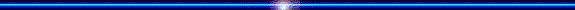 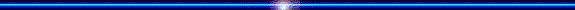 Năm học: 2024-2025
Giáo viên: Nguyễn Thị Thu Quyền
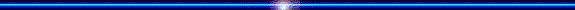 Thứ Sáu ngày 29 tháng 11 năm 2024
Toán:
Luyện tập  (tiếp theo) – tiết 2
Thứ  Sáu ngày 29 tháng 11 năm 2024
Toán
Luyện tập ( tiếp theo )
4
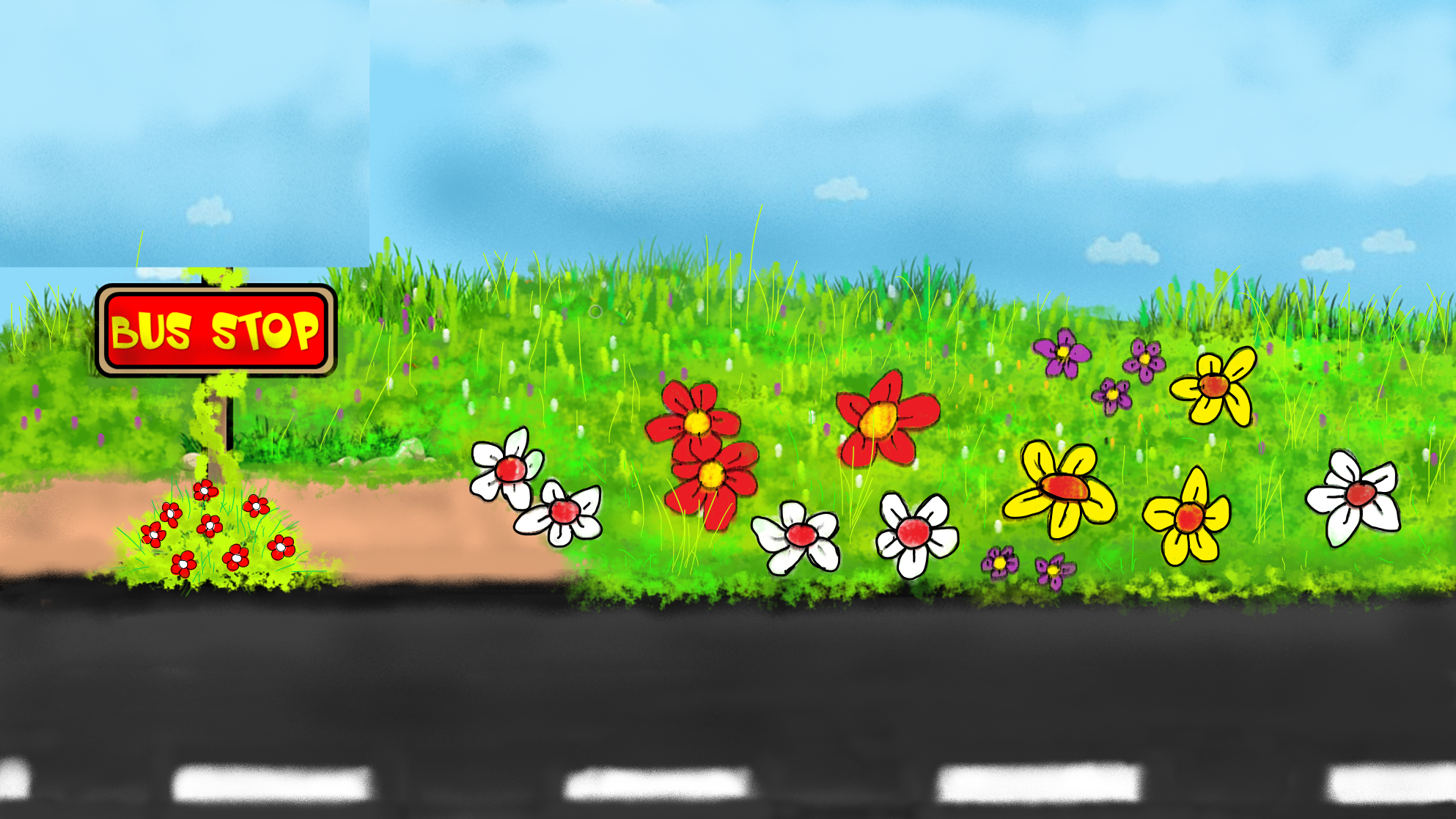 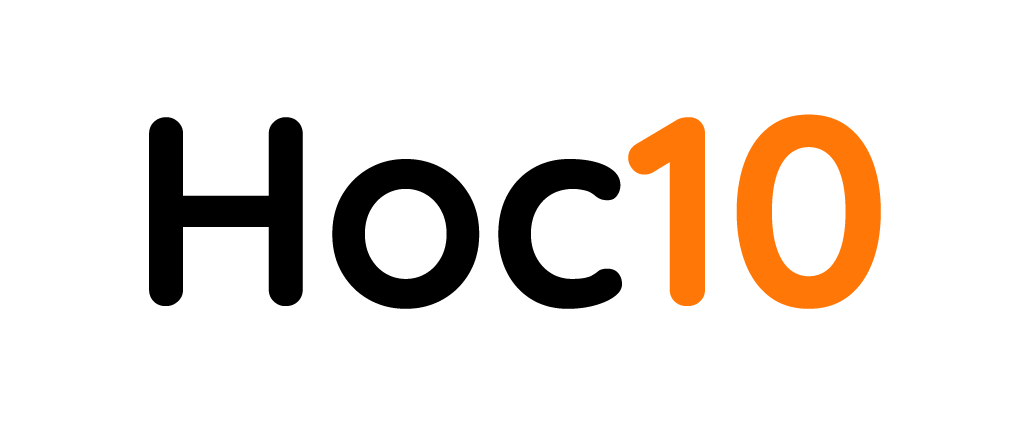 NÀO MÌNH CÙNG LÊN XE BUÝT
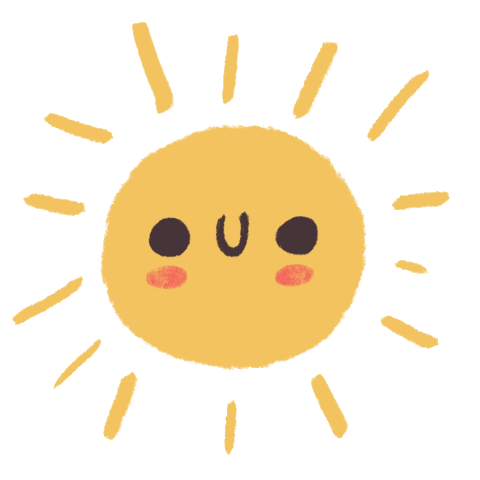 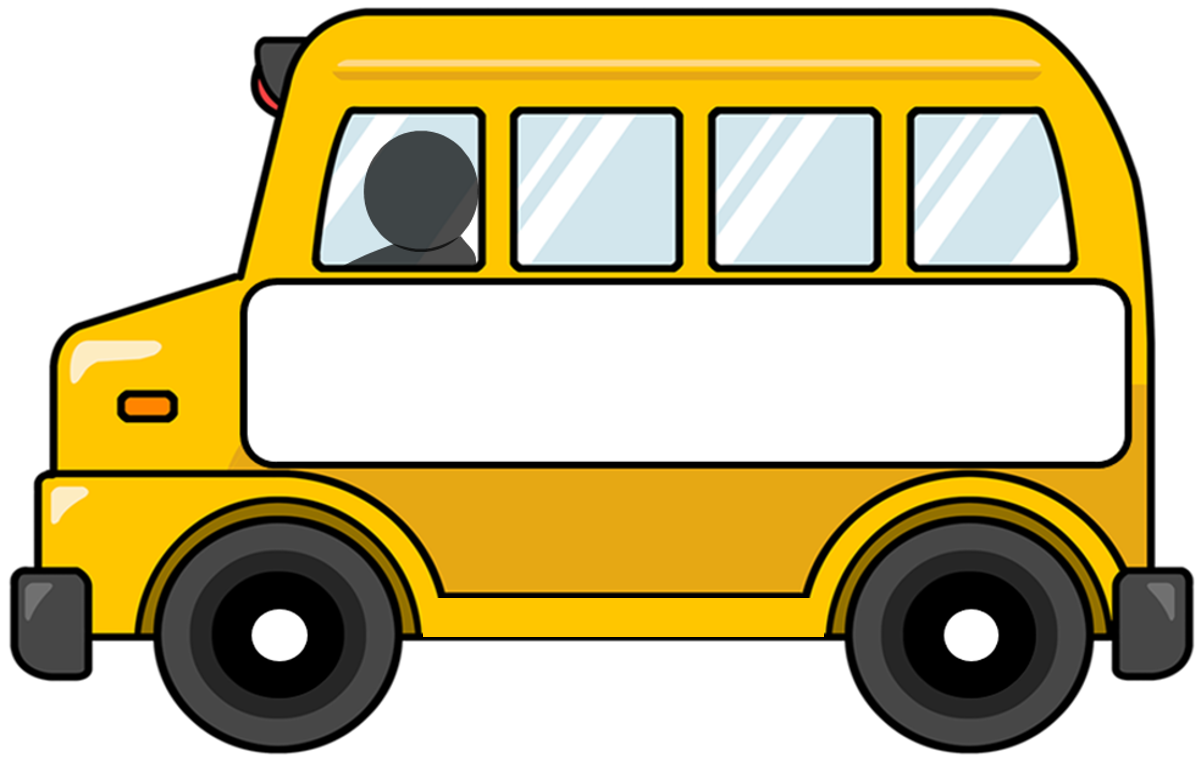 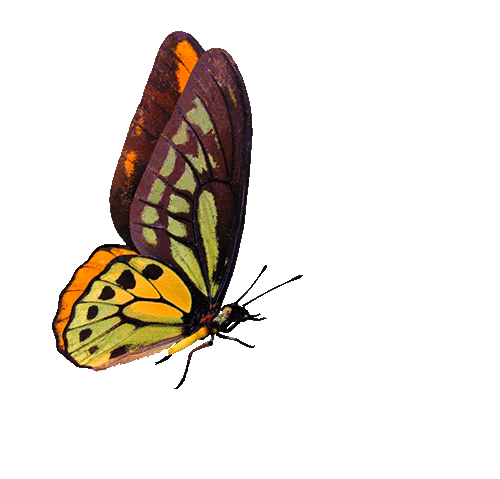 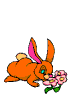 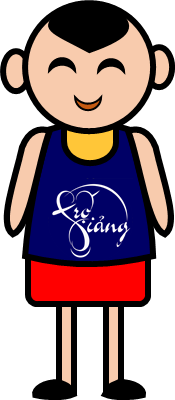 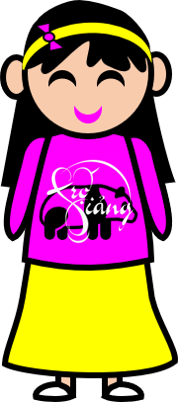 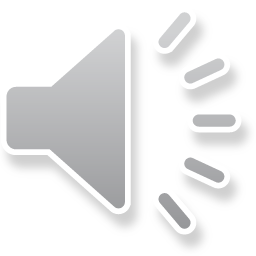 Hãy trả lời đúng các câu hỏi để được lên xe nhé!
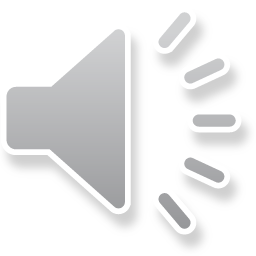 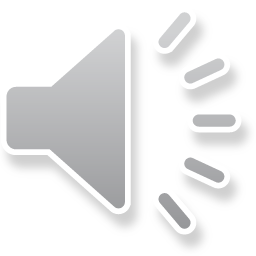 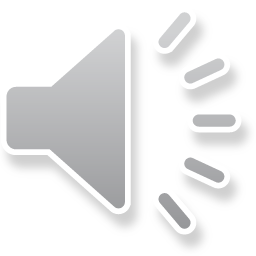 PLAY
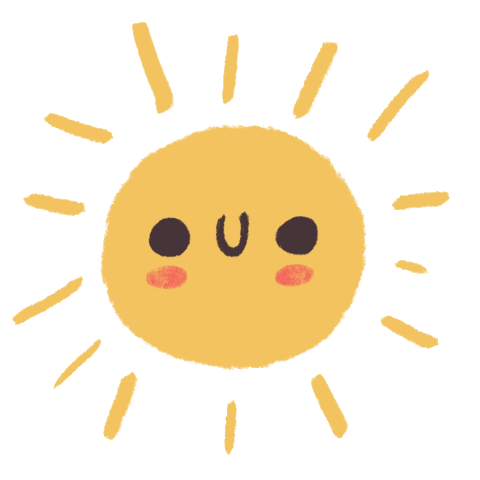 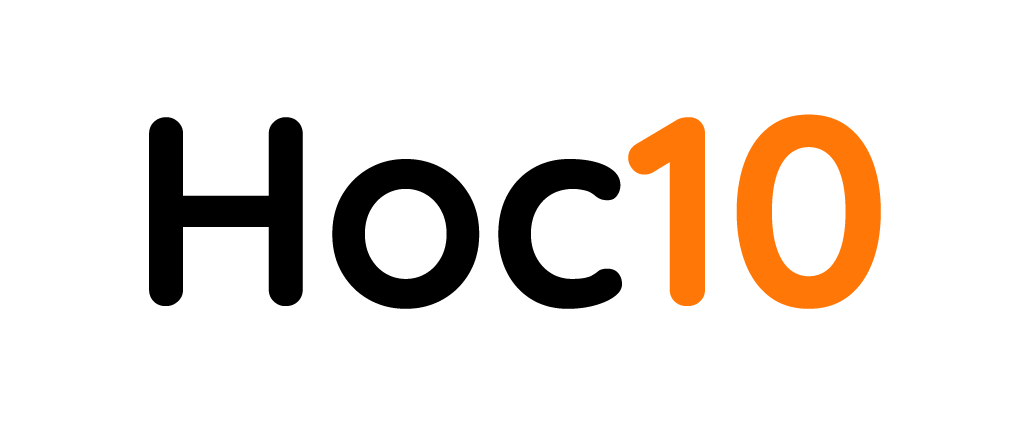 100 – 79 = ?
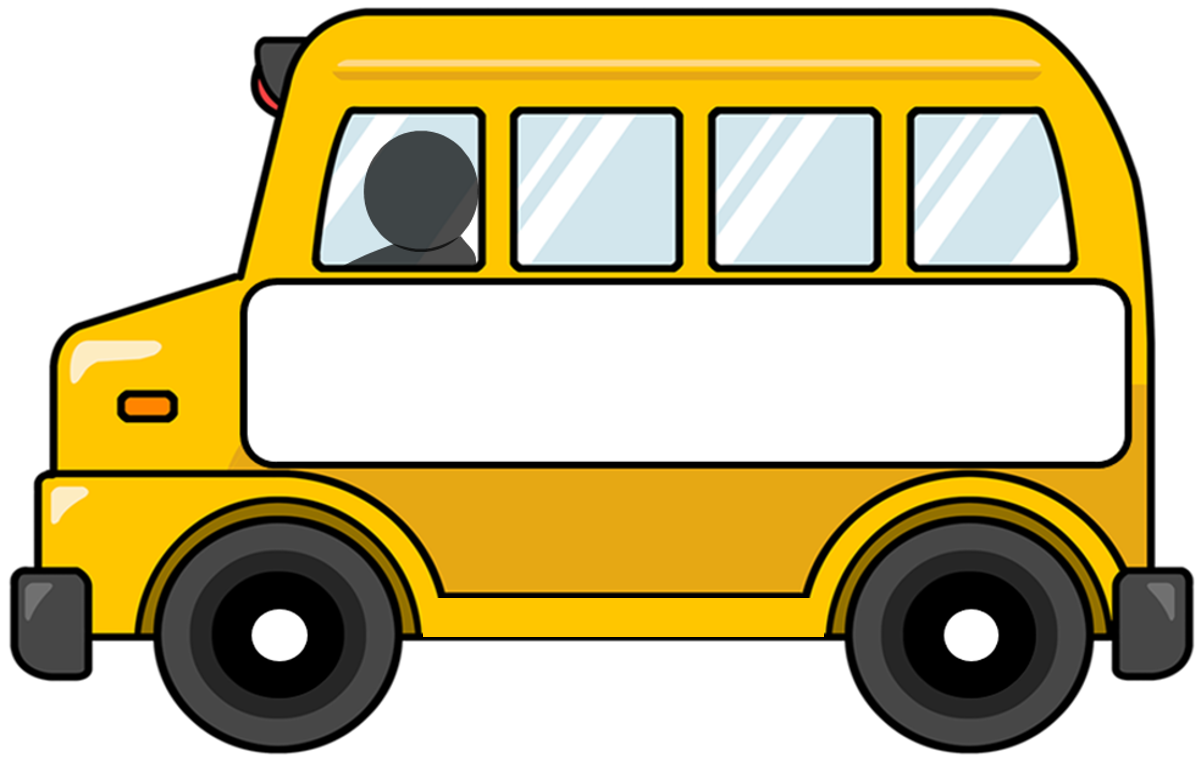 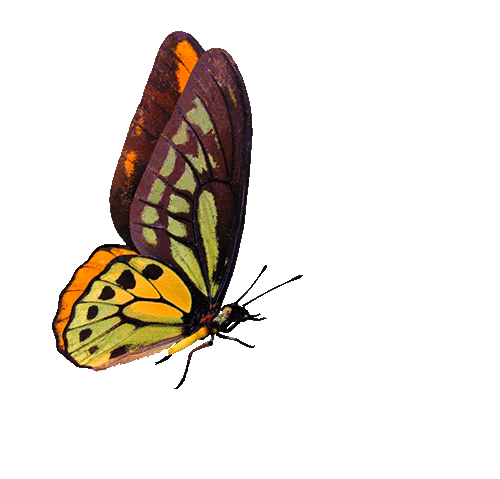 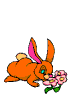 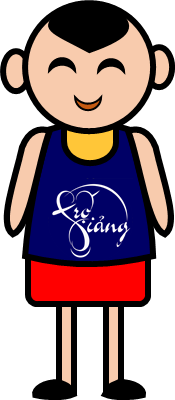 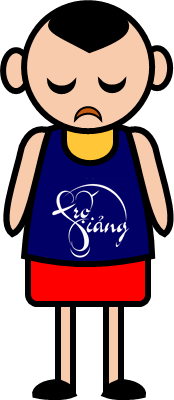 21
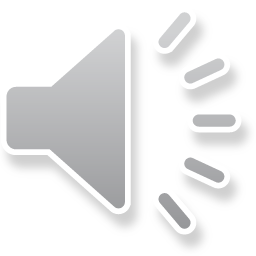 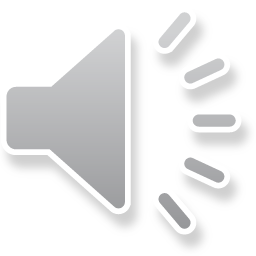 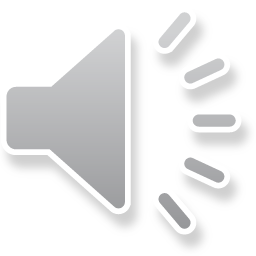 RIGHT
WRONG
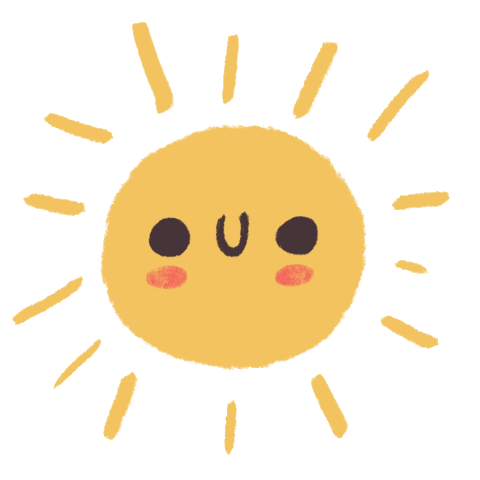 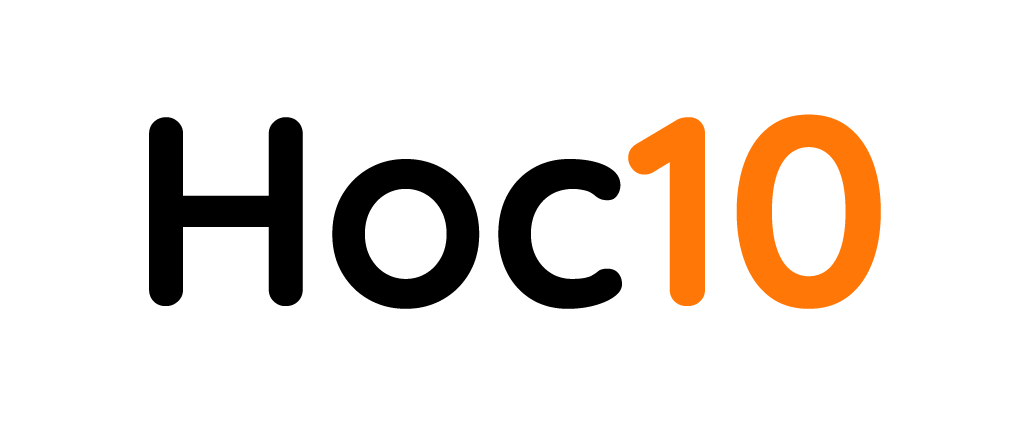 100 - 72= ?
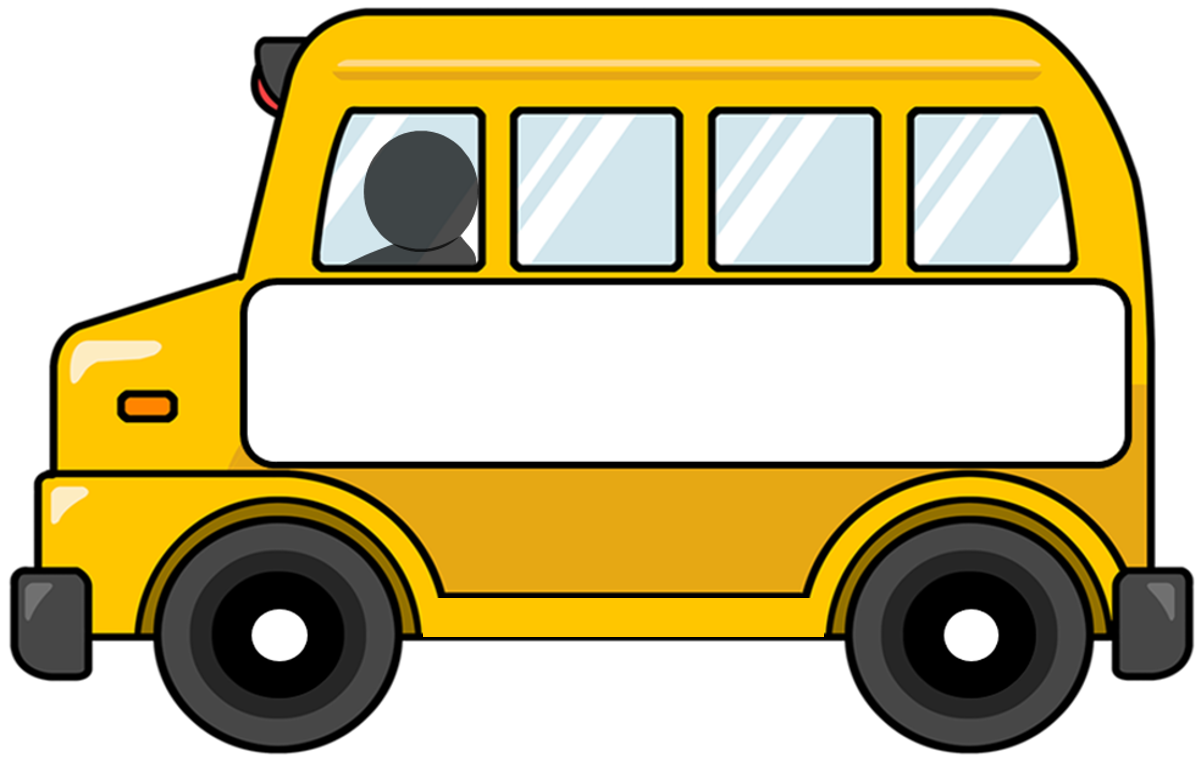 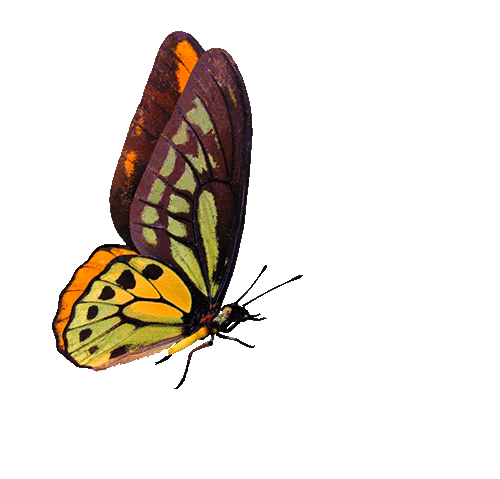 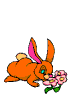 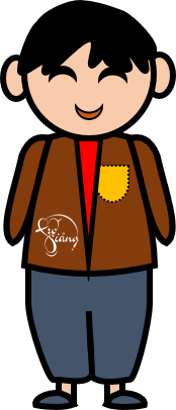 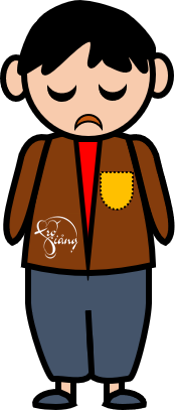 28
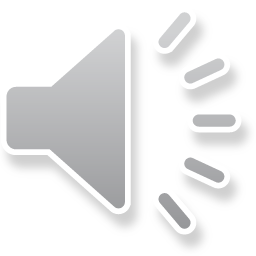 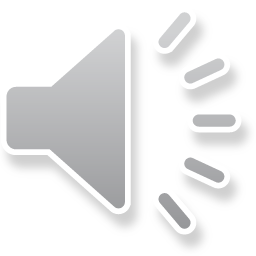 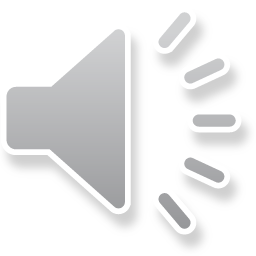 RIGHT/ĐÚNG
WRONG/SAI
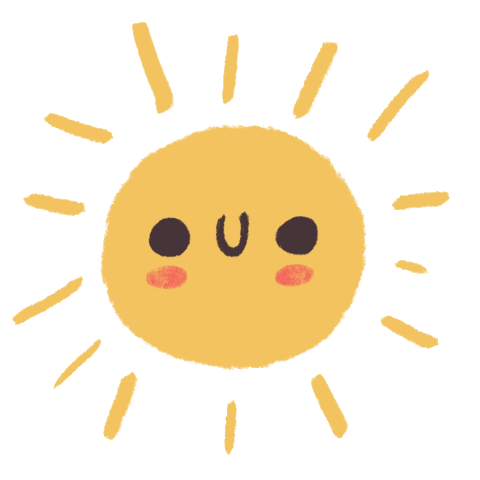 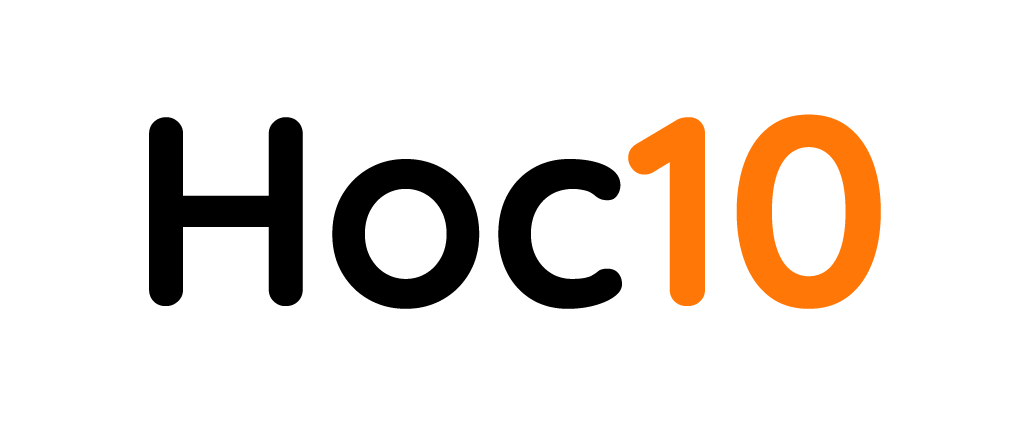 100 – 13 = ?
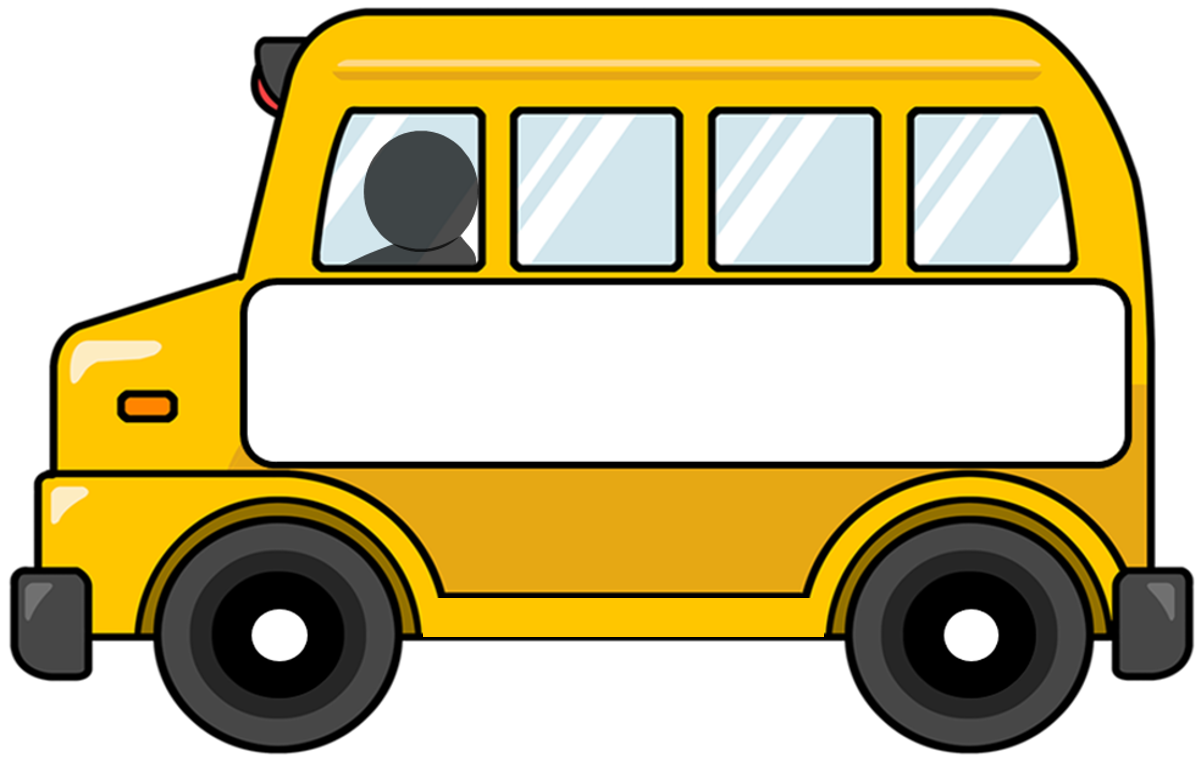 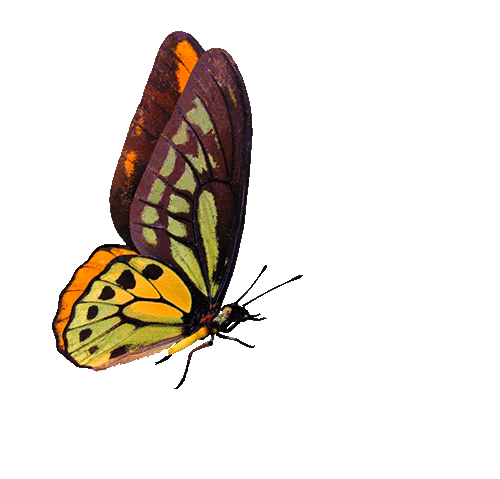 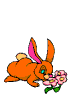 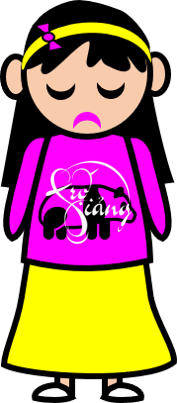 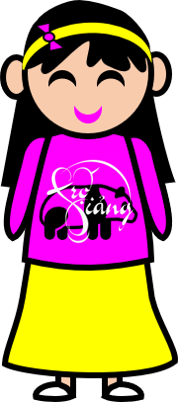 87
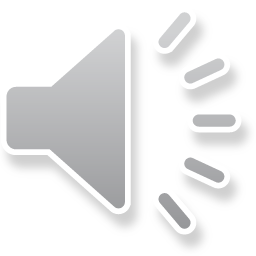 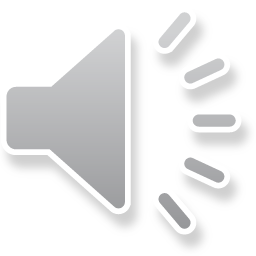 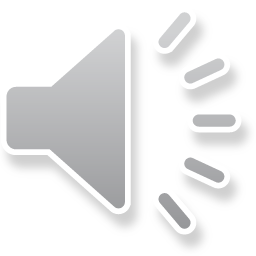 RIGHT/ĐÚNG
WRONG/SAI
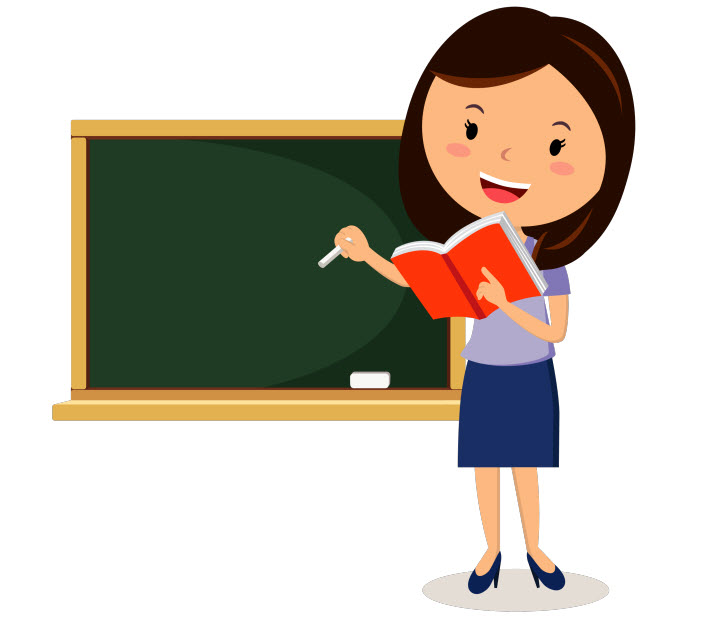 Thứ Sáu ngày 29 tháng 11 năm 2024
Toán:
     Luyện tập  (tiếp theo) – tiết 2
LUYỆN TẬP THỰC HÀNH
a. Đặt tính rồi tính (theo mẫu):
4
0 không trừ được 5, lấy 10 trừ 5 bằng 5, viết 5, nhớ 1
1
0
0
-
5
Lấy 10 trừ 1 bằng 9, viết 9
9
5
Vậy: 100 – 5 = 95
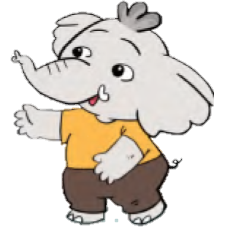 a. Đặt tính rồi tính (theo mẫu):
4
100 - 9
100 - 4
100 - 8
100 - 7
100
100
100
100
-
-
-
-
9
4
7
8
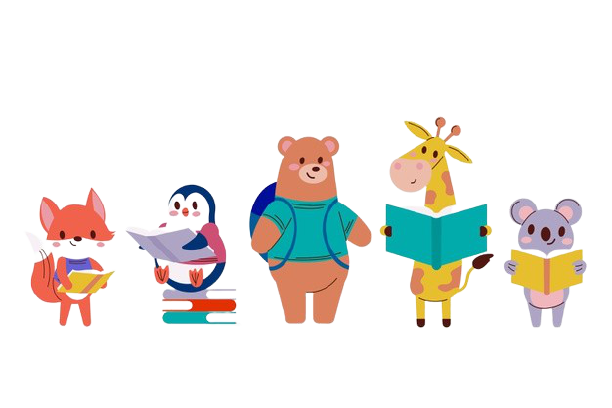 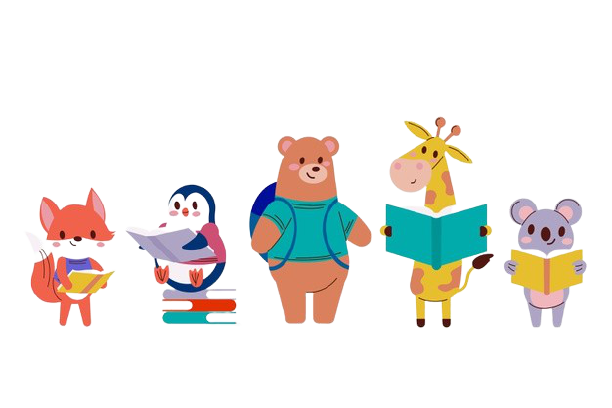 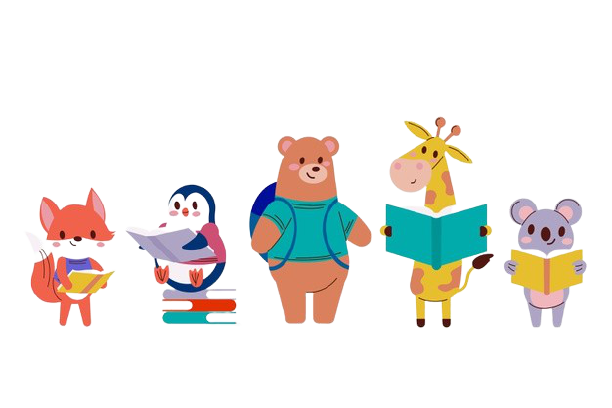 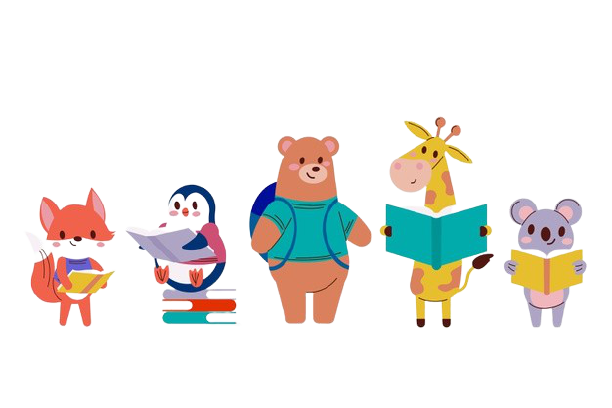 91
93
96
92
b. Tính nhẩm:
4
99
94
97
98
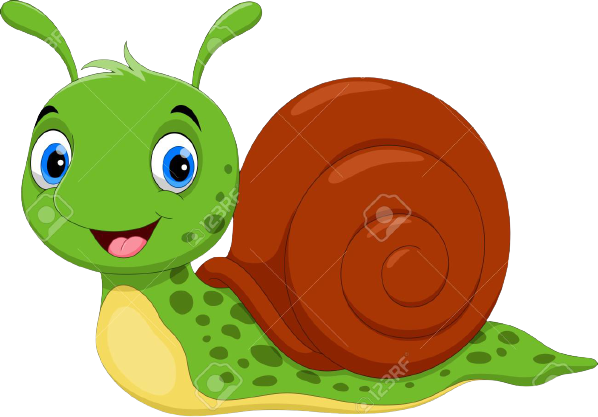 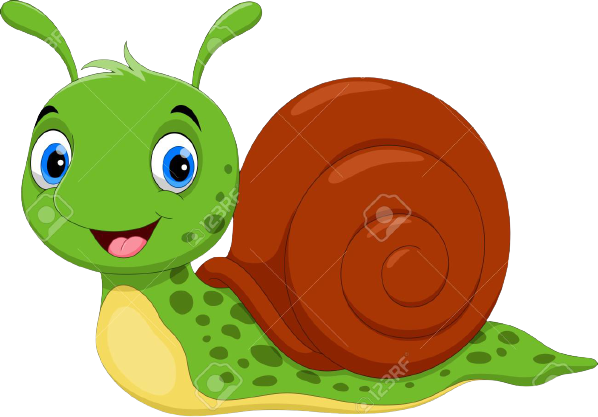 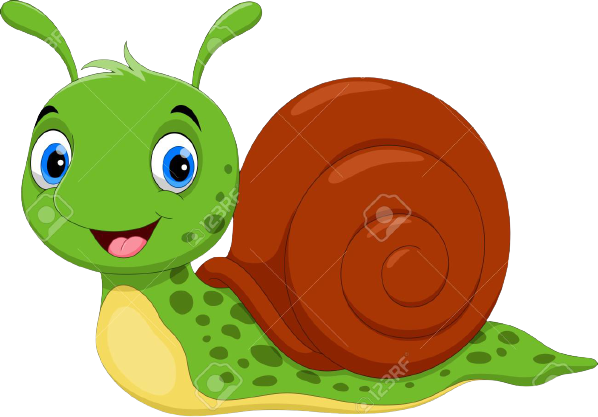 100
100 – 1 = 
100 – 3 =
100 – 6 = 
100 – 2 =
100 – 0 = 
100 – 100 =
0
Tìm lỗi sai trong mỗi phép tính sau rồi sửa lại cho đúng:
5
100
98
100
-
-
-
38
36
6
6
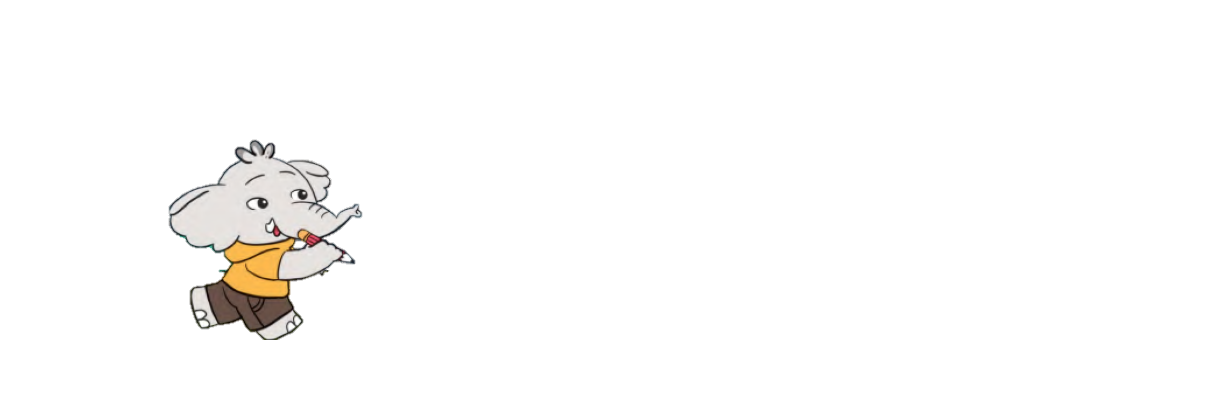 6
5
2
7
6
2
4
94
0
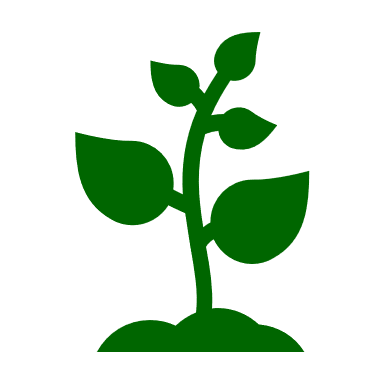 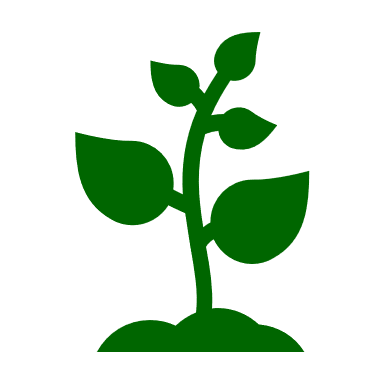 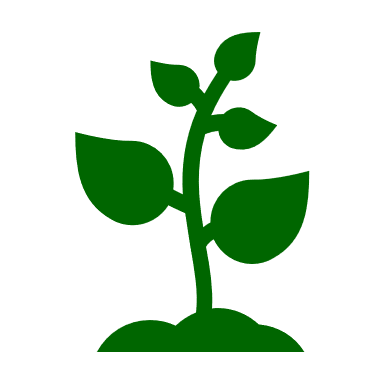 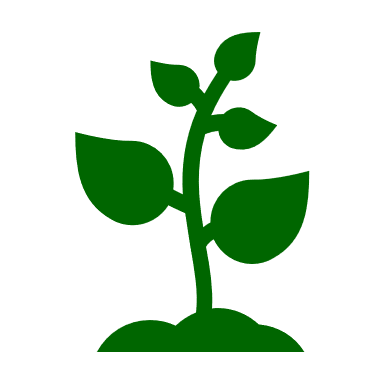 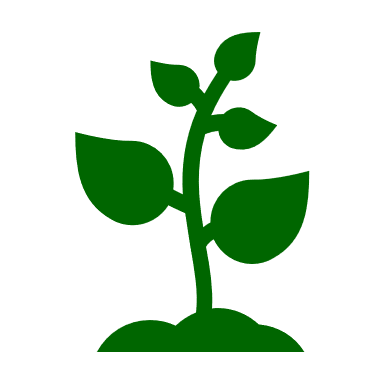 Tính
Buổi sáng, cửa hàng bán được 100 chai sữa, buổi chiều cửa hàng bán được ít hơn buổi sáng 9 chai. Hỏi buổi chiều cửa hàng bán được bao nhiêu chai sữa?
6
Buổi sáng bán: 100 chai sữa
  Buổi chiều bán ít hơn: 9 chai sữa
  Buổi chiều bán:        chai sữa
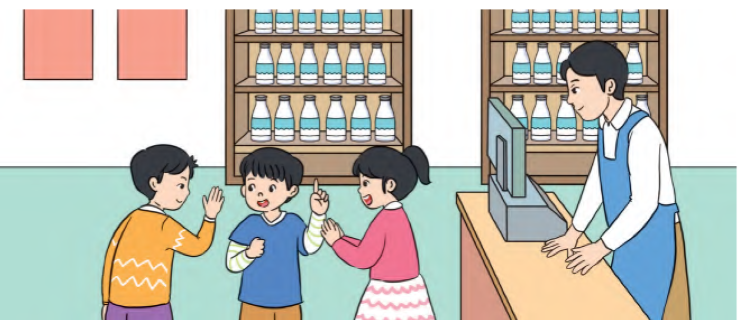 ?
Bài giải:
Buổi chiều cửa hàng bán được số chai sữa là:
100 – 9 = 91 (chai)
Đáp số: 91 chai sữa
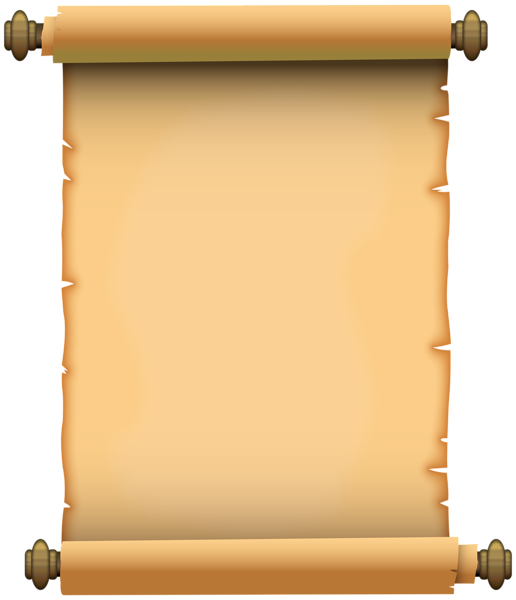 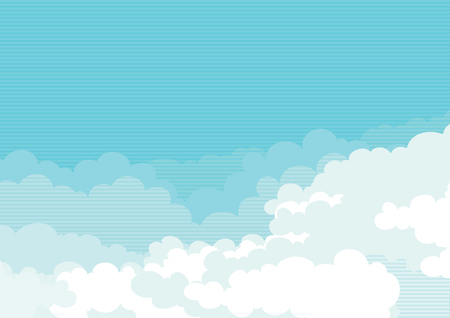 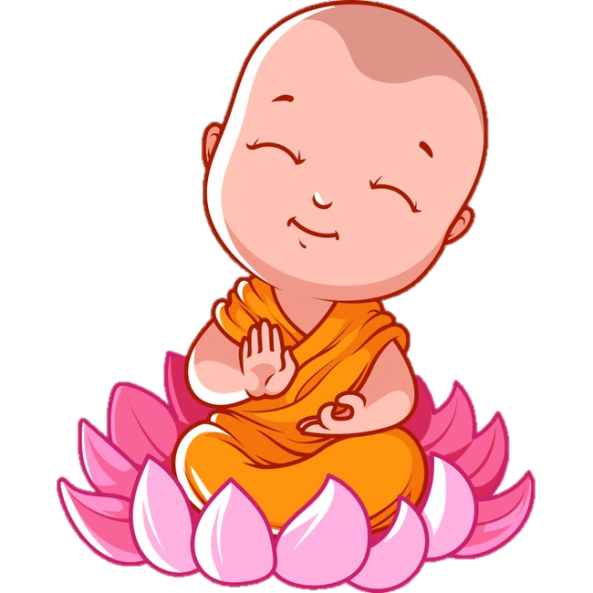 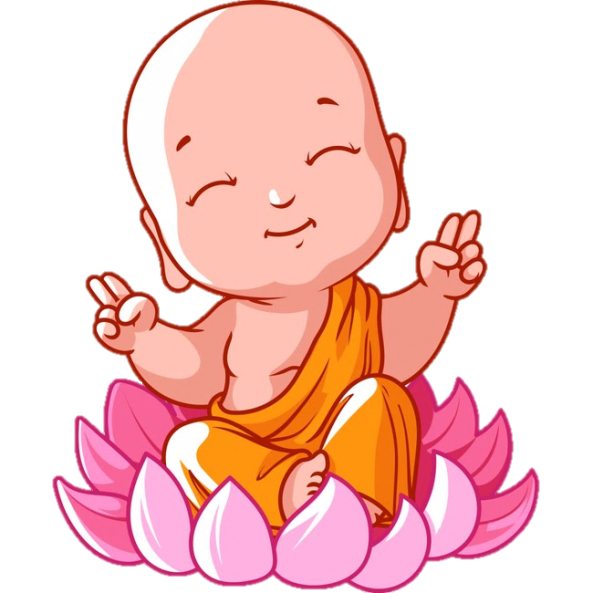 NGỘ KHÔNG THẬT                        NGỘ KHÔNG GIẢ
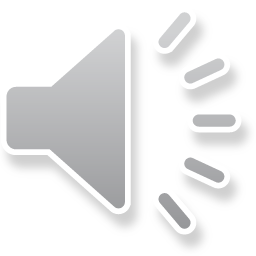 Em hãy ngăn chặn trận chiến của Ngộ Không thật và Ngộ Không Giả bằng cách trả lời đúng các câu đố nhé!
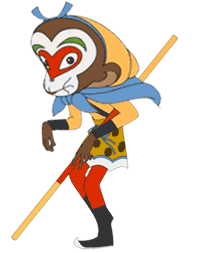 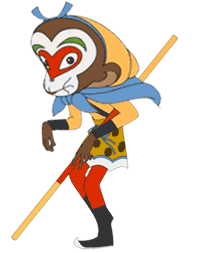 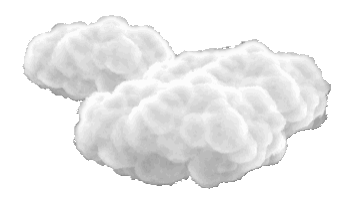 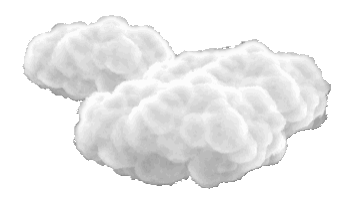 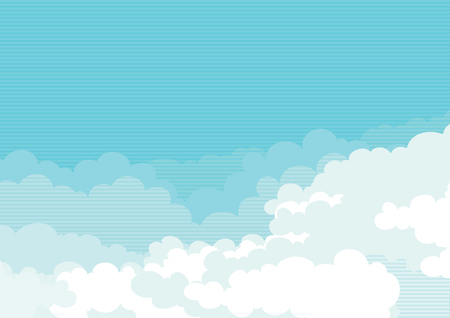 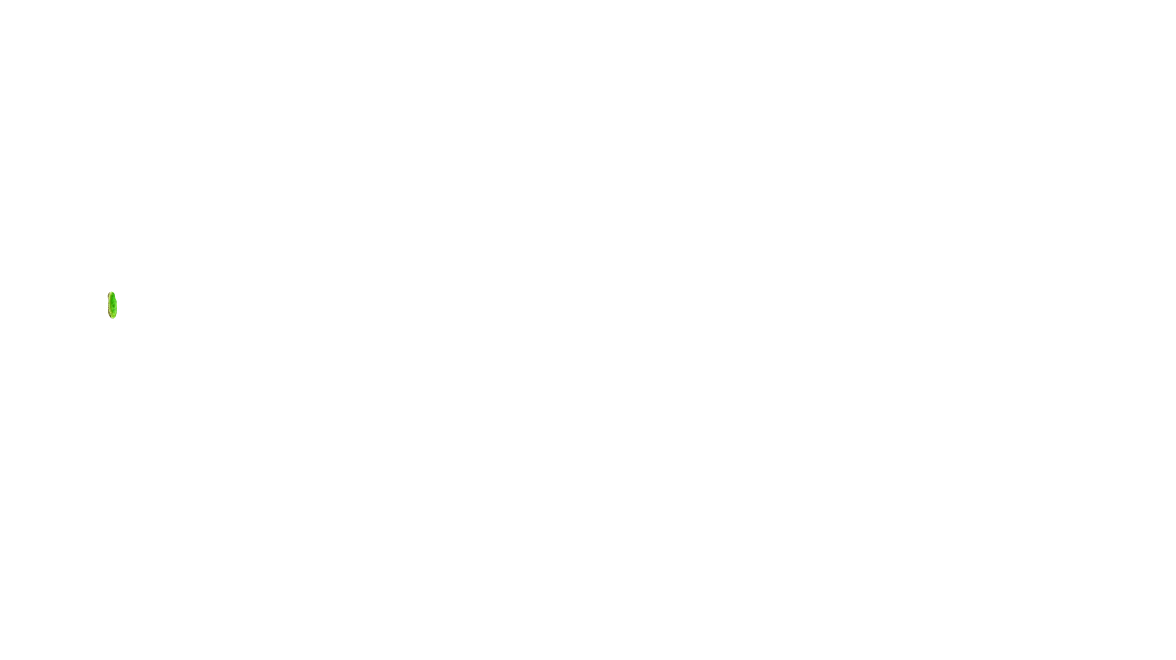 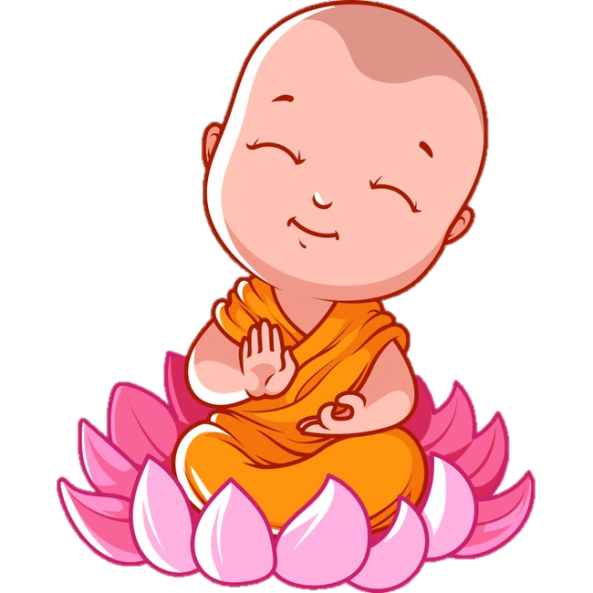 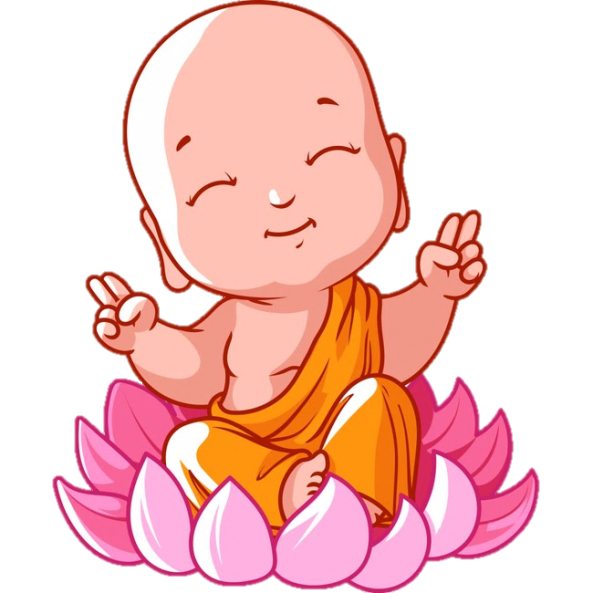 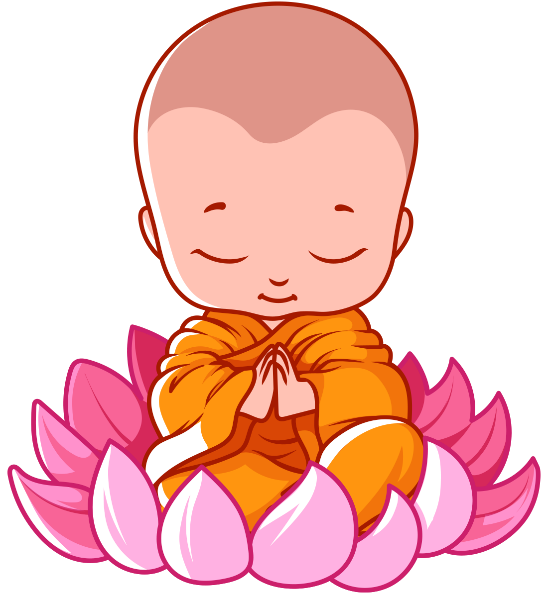 100
    7
-
??
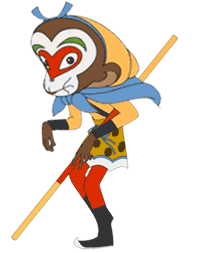 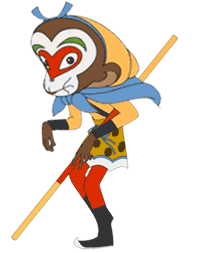 CHỌN SAI RỒI 
BỌN TA ĐI ĐÁNH TIẾP ĐÂY
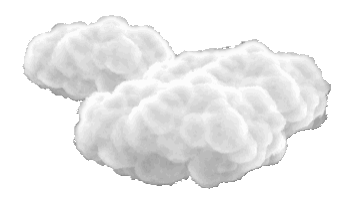 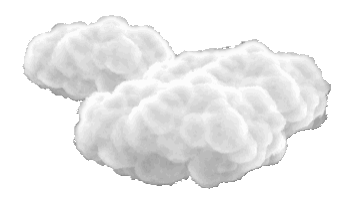 B. 83
A. 93
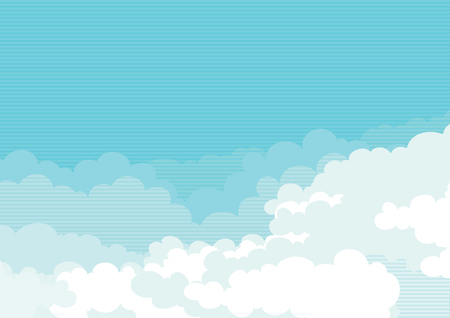 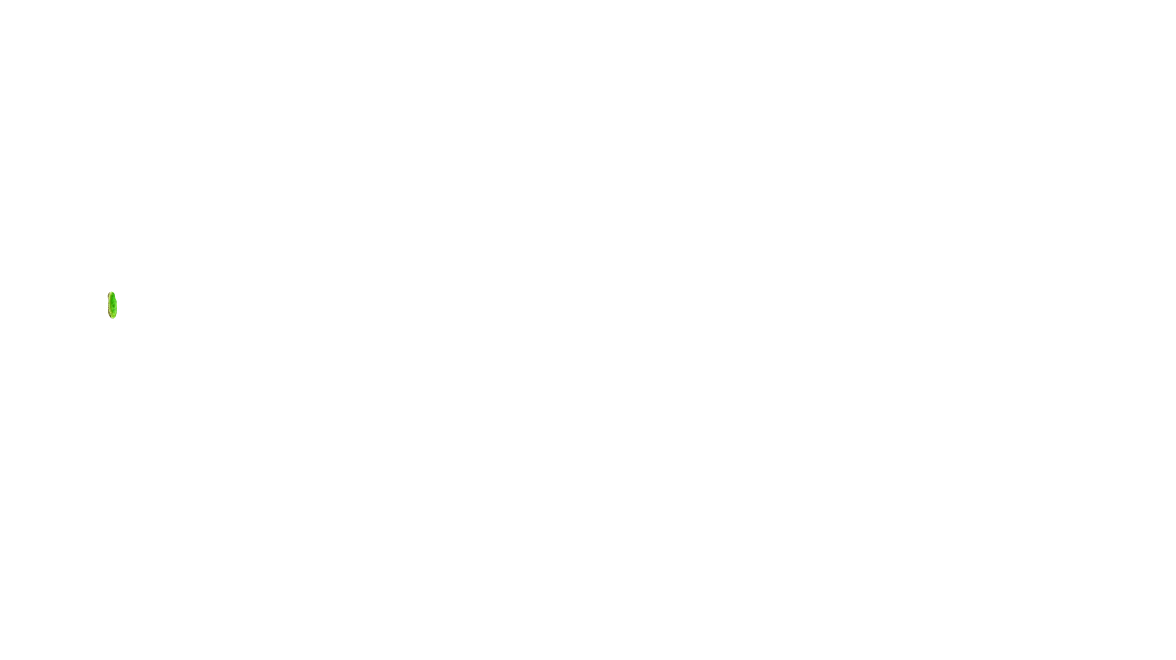 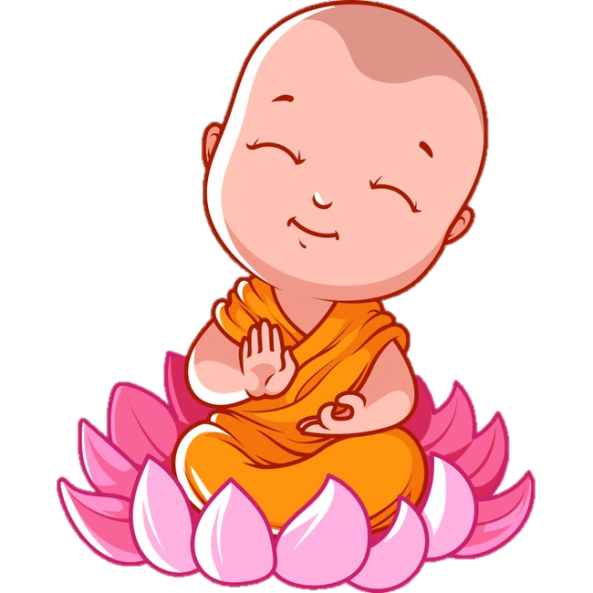 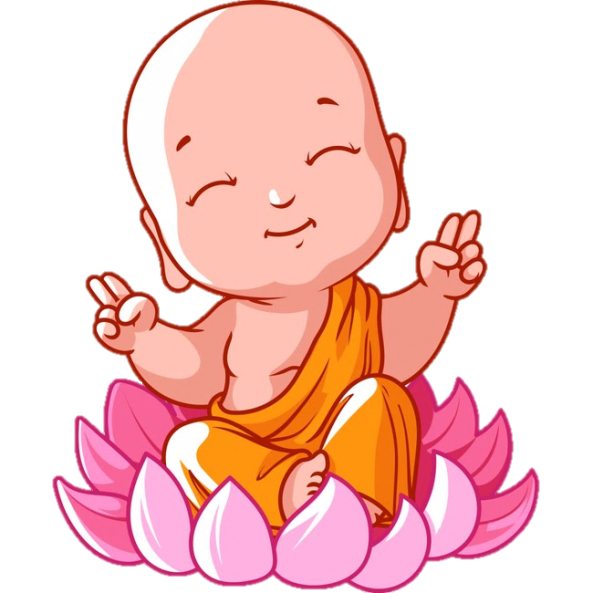 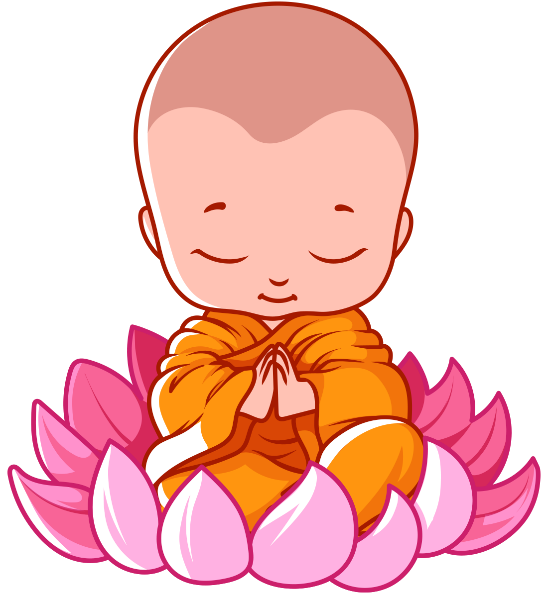 100
    2
-
??
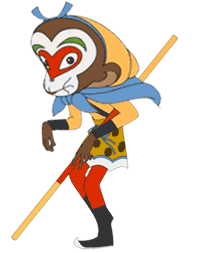 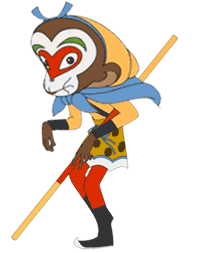 CHỌN SAI RỒI 
BỌN TA ĐI ĐÁNH TIẾP ĐÂY
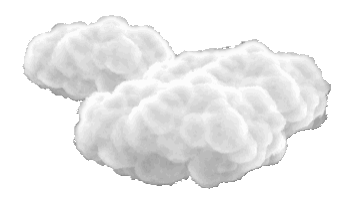 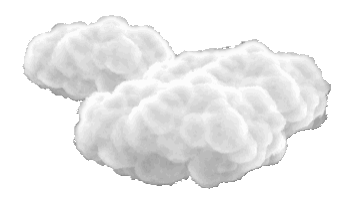 B. 98
A. 8
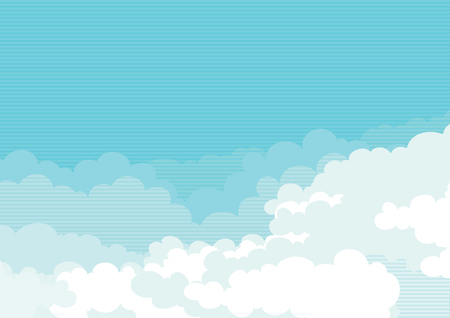 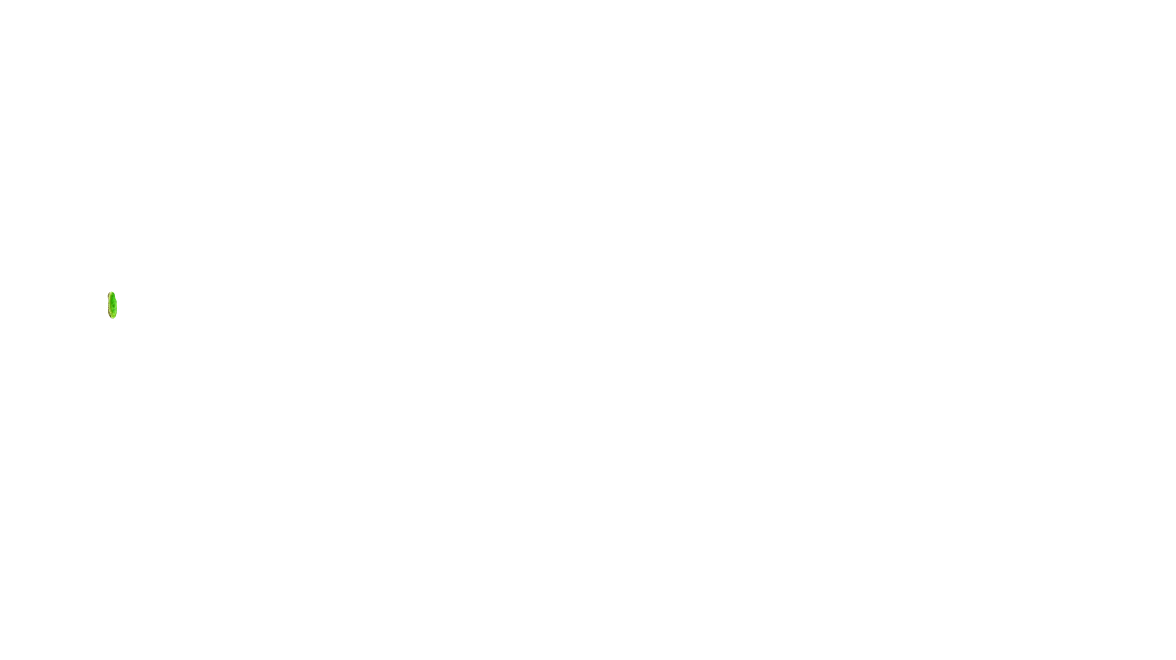 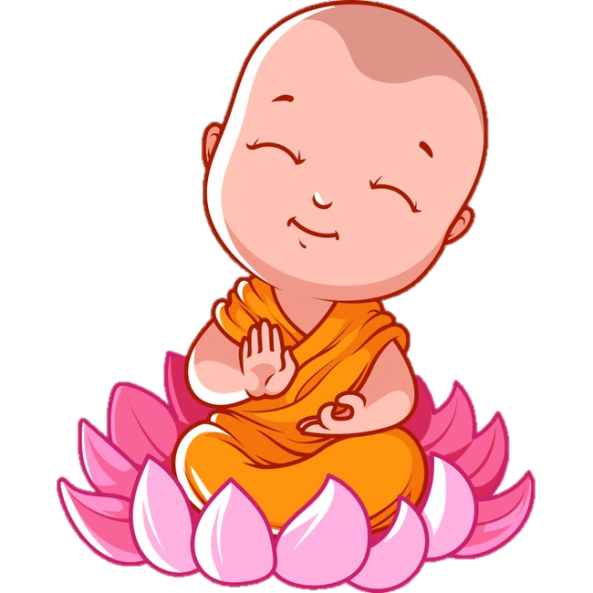 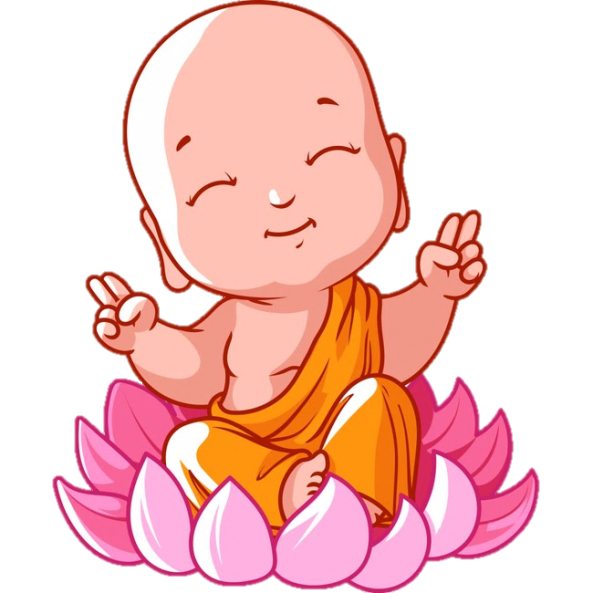 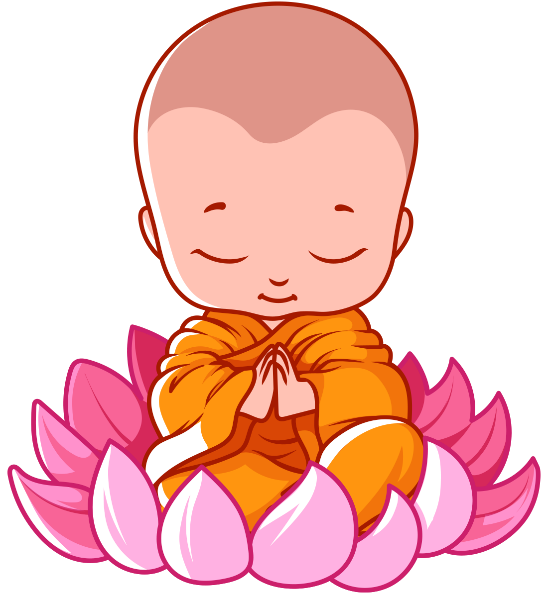 100 - 5
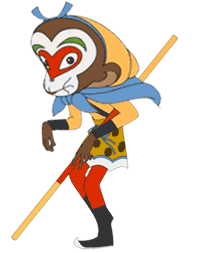 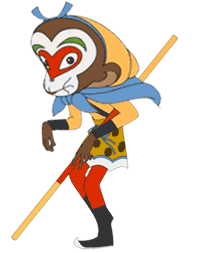 CHỌN SAI RỒI 
BỌN TA ĐI ĐÁNH TIẾP ĐÂY
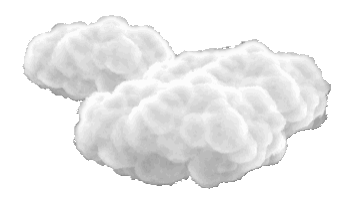 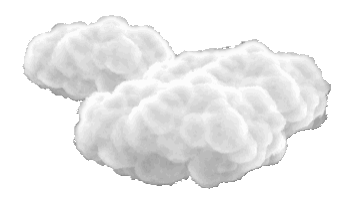 B. 95
A. 85
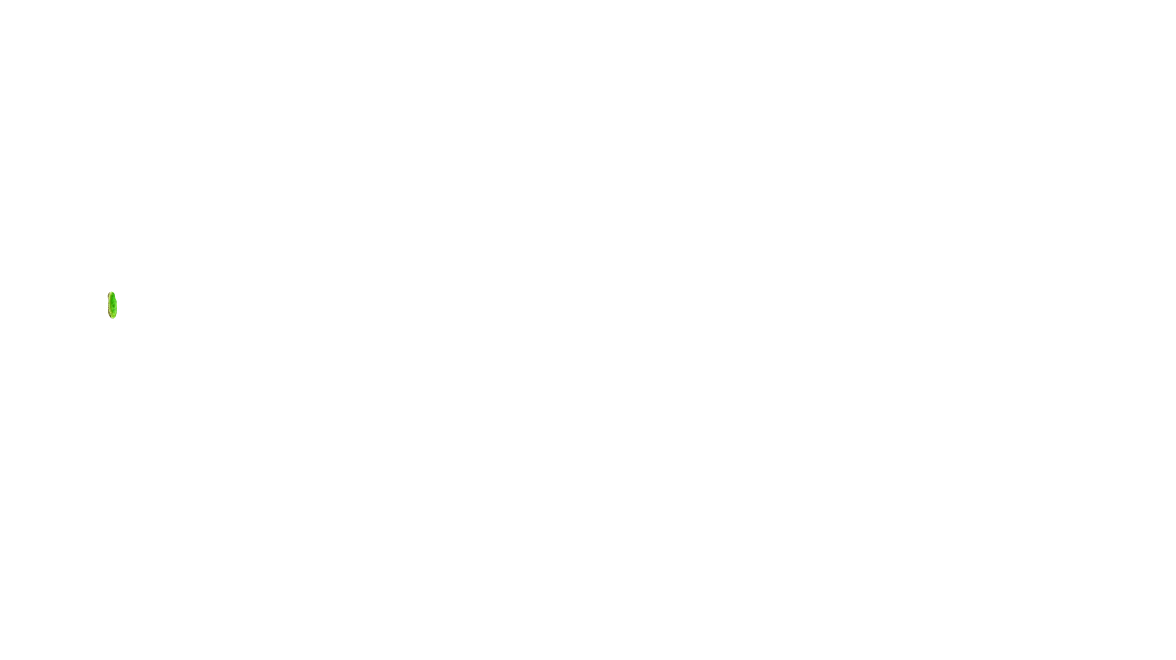 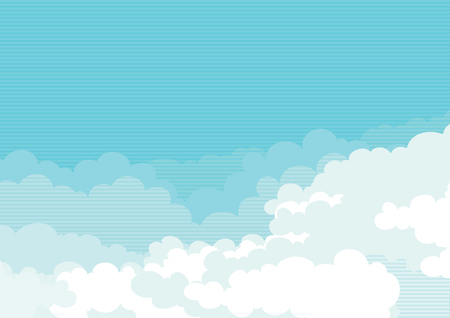 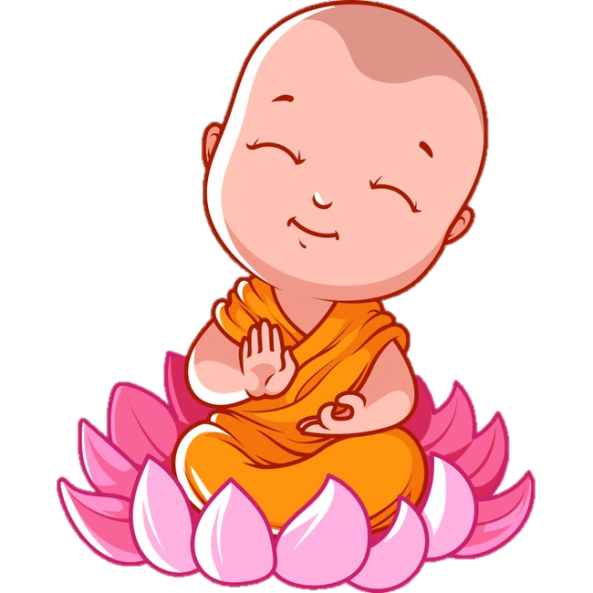 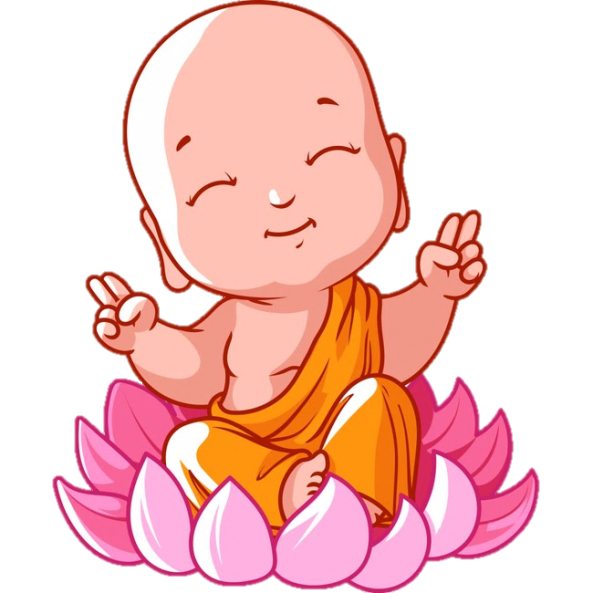 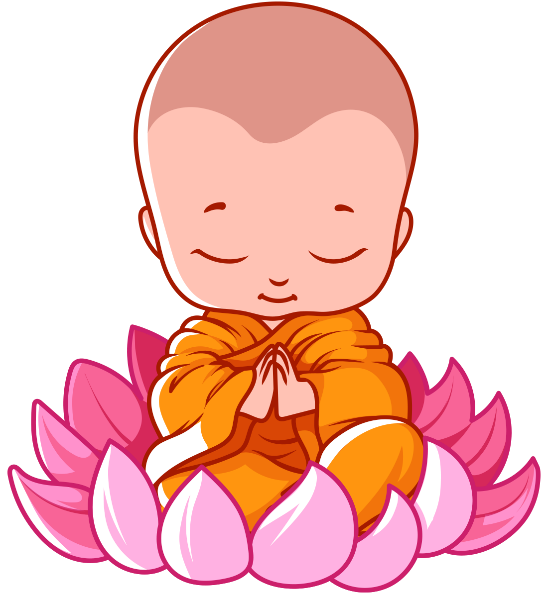 100 – 9 = ?
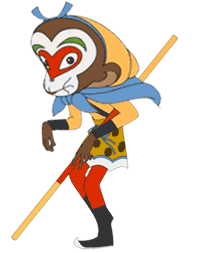 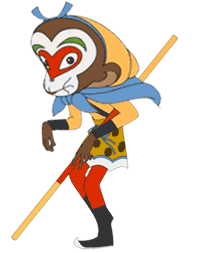 CHỌN SAI RỒI 
BỌN TA ĐI ĐÁNH TIẾP ĐÂY
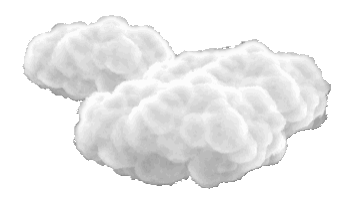 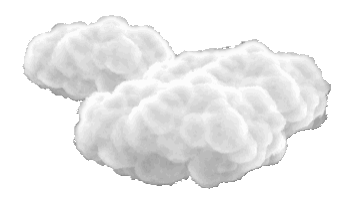 B. 1
A. 91
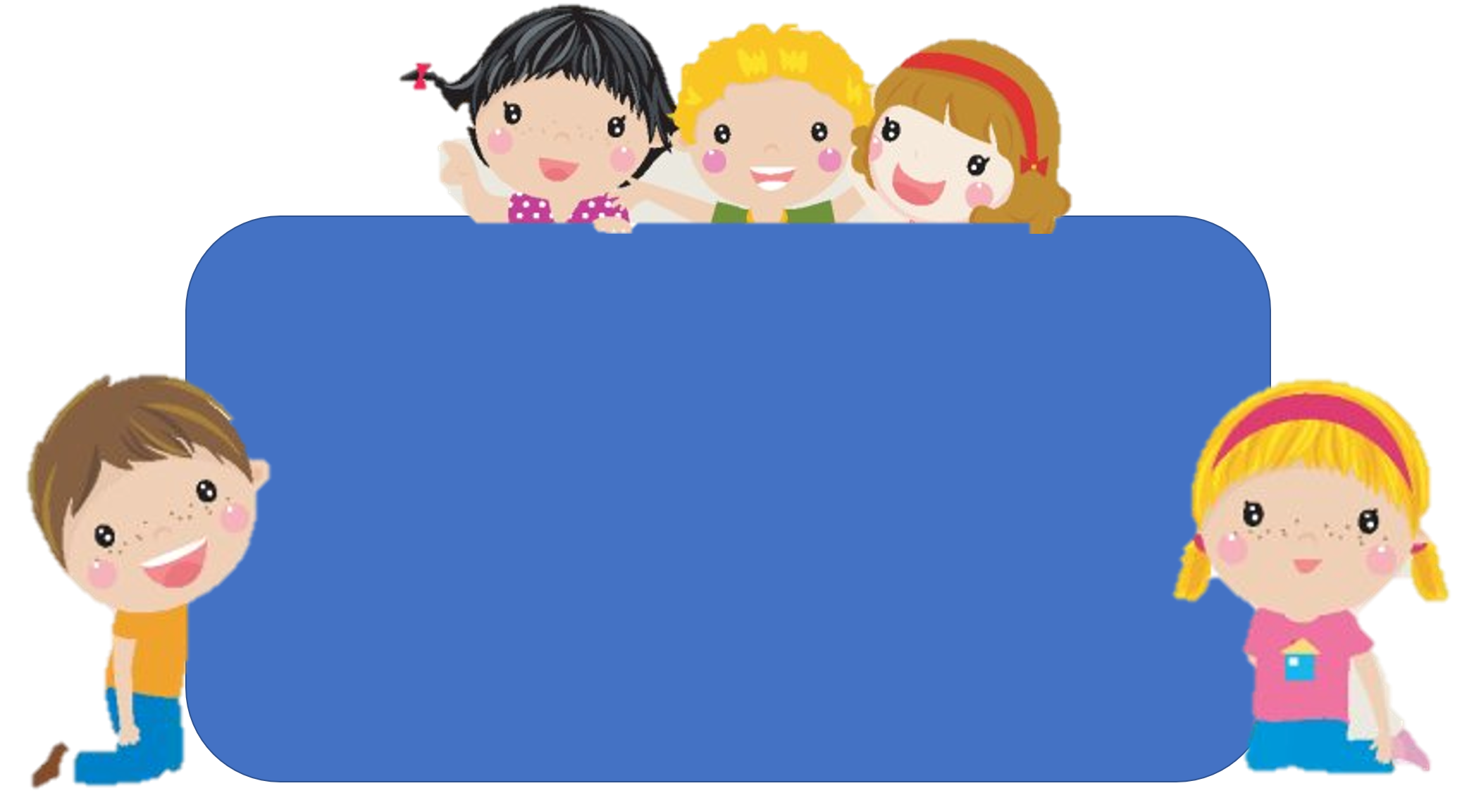 Để có thể làm tốt các bài tập trên em nhắn bạn điều gì?
Bài học hôm nay em biết thêm được điều gì?
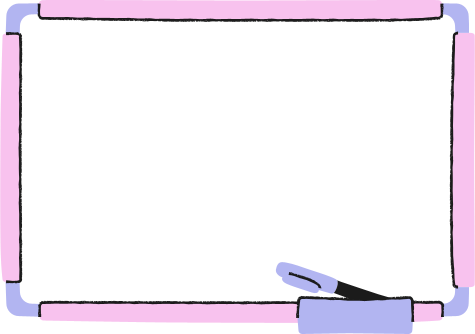 DẶN DÒ
- Về nhà thực hiện các bài tập trong vở bài tập.
- Nắm chắc các bước trong phép trừ .
- Chuẩn bị bài cho tiết sau
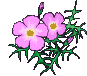 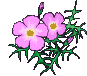 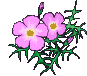 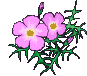 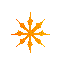 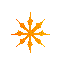 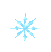 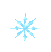 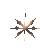 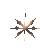 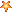 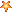 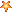 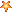 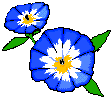 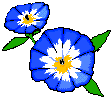 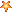 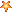 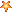 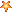 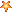 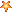 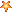 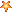 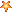 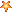 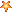 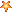 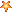 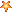 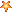 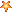 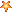 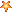 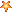 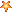 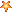 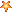 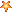 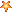 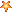 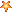 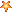 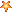 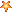 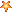 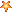 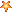 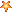 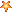 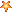 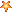 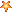 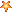 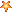 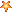 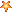 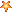 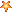 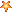 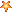 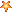 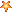 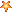 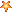 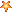 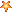 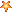 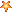 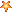 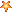 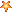 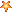 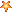 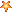 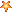 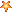 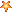 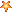 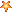 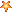 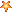 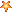 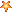 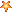 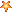 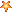 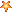 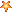 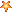 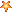 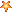 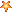 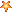 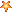 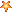 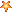 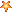 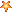 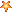 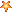 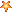 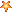 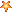 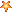 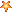 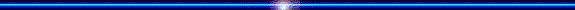 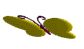 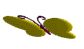 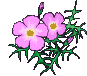 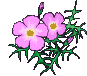 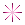 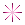 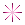 CẢM ƠN QUÝ THẦY CÔ
 ĐÃ QUAN TÂM THEO DÕI
VÀ LẮNG NGHE
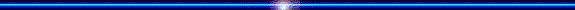 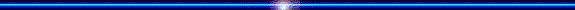 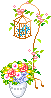 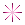 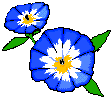 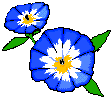 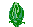 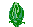 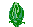 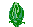 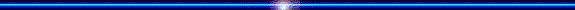